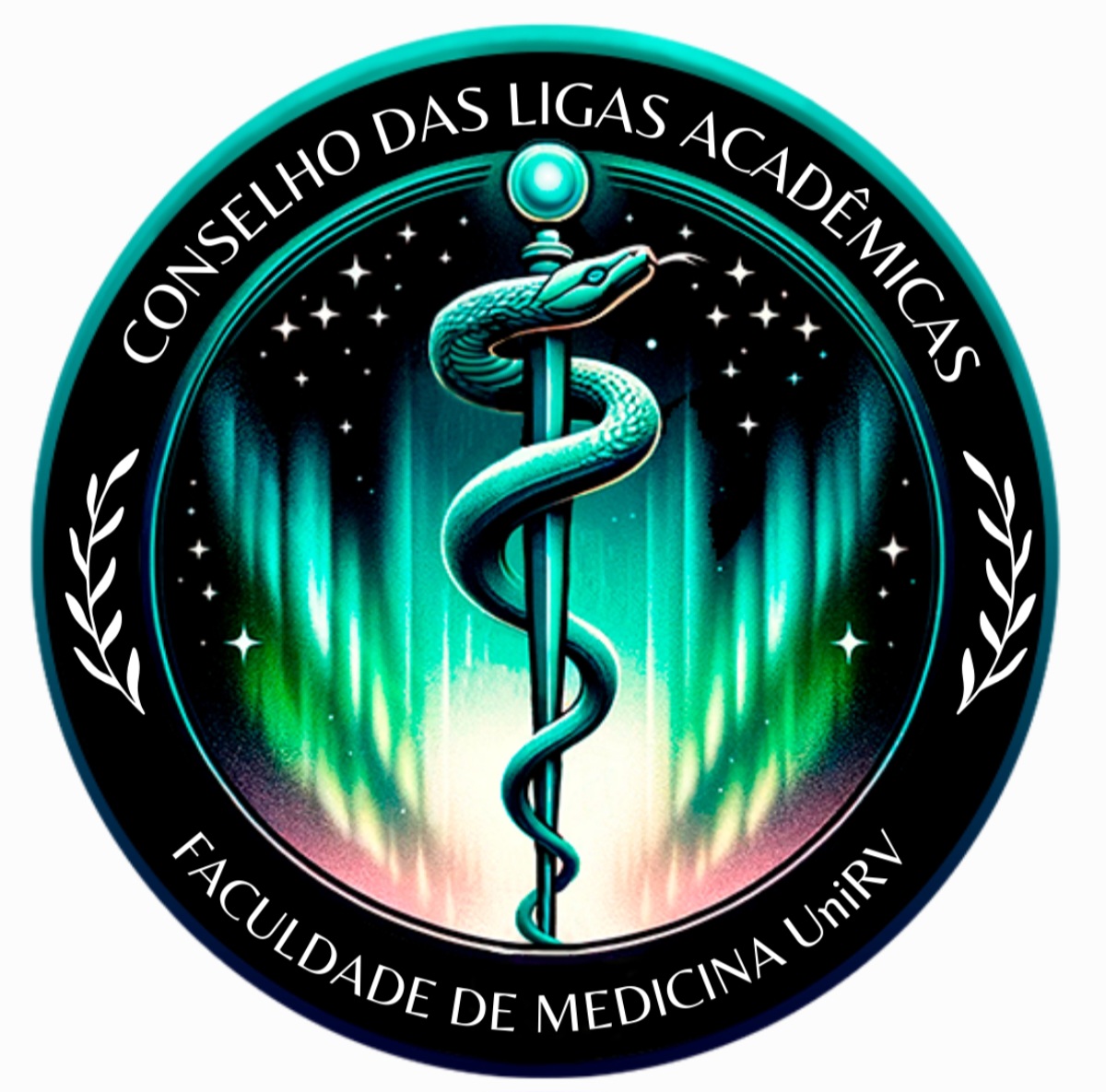 CERTIFICADO
LOGO DA LIGA ACADÊMICA
UniRV – Universidade de Rio Verde
FAMERV – Faculdade de Medicina de Rio Verde
COLIGAM – Conselho das Ligas Acadêmicas de Medicina
Certificamos que:
Nome Completo
Participou da Liga Acadêmica de Endocrinologia, pelo Curso de Medicina da UniRV, durante o 2º semestre de 2023 e o 1º semestre de 2024, no período de 03/12/2022 a 13/12/2023, como membro LIGANTE, perfazendo um total de 1 ANO, com carga horária de 100 horas e com X % de frequência nas atividades da liga, sob orientação do Prof. Me. Giordanne Guimarães Freitas.
Prof. Inserir nome aqui
Coordenador da Liga
Dr. Rychard Arruda de Souza
Diretor da Faculdade de Medicina
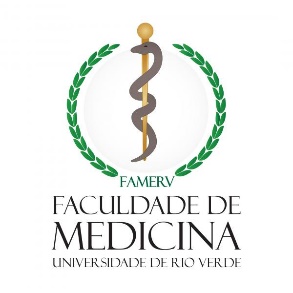 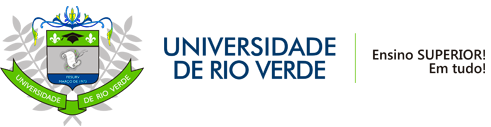 Inserir nome aqui
Presidente da Liga Acadêmica
Júlia Lenza Goulart 
Coordenadora Discente do COLIGAM
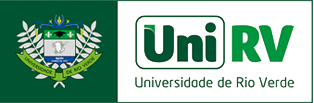 Fazenda Fontes do Saber, Campus Universitário – CEP 75901-970 – Cx. Postal 104 – Rio Verde – GO – Fone: (64) 3611-2200 – www.unirv.edu.br
Registro Nº ____, Folhas____, do Livro de Registros de Certificados de Participação de Ligas nº ___. Rio Verde, ___de _________  de_____            



______________________________________
      Conselho das Ligas Acadêmicas de Medicina
  Faculdade de Medicina de Rio Verde
CONTEÚDO PROGRAMÁTICO LAENDO 1º SEMESTRE 2019:
12/01/2019 - Aula sobre Dislipidemia 
26/02/2019 - Aula sobre Diabetes tipo 1
09/03/2019 - Aula sobre Diabetes tipo 2
23/04/2019 - Aula sobre Hipertireoidismo
07/05/2019 - Aula sobre Hipotireoidismo
21/05/2019 - Aula sobre Nefropatia Diabética e HAS
28/05/2019 - Aula sobre Osteoporose
04/06/2019 - Aula sobre Menopausa
11/06/2019 - Aula sobre Hipogonadismo Masculino
Ambulatório semanal de Clínica Médica no CAIS
Ambulatório semanal de Endocrinologia no CAIS
CONTEÚDO PROGRAMÁTICO LAENDO 2º SEMESTRE 2019:
06/09/2019 - Aula sobre Hiperprolactinemia
20/09/2019 - Aula sobre Insuficiência Adrenal
03/10/2019 - Aula sobre Hipopituitarismo
01/10/2019 - Aula sobre Obesidade Infantil
12/11/2019 - Aula sobre Acromegalia
19/11/2019 - Aula sobre Puberdade Precoce
28/11/2019 - Aula sobre Síndrome de Cushing
Ambulatório semanal de Clínica Médica no CAIS
Ambulatório semanal de Endocrinologia no CAIS